Муниципальное бюджетное общеобразовательное учреждение средняя общеобразовательная  школа № 50 город Новосибирск
Мы труд воспеваем
и славим работу
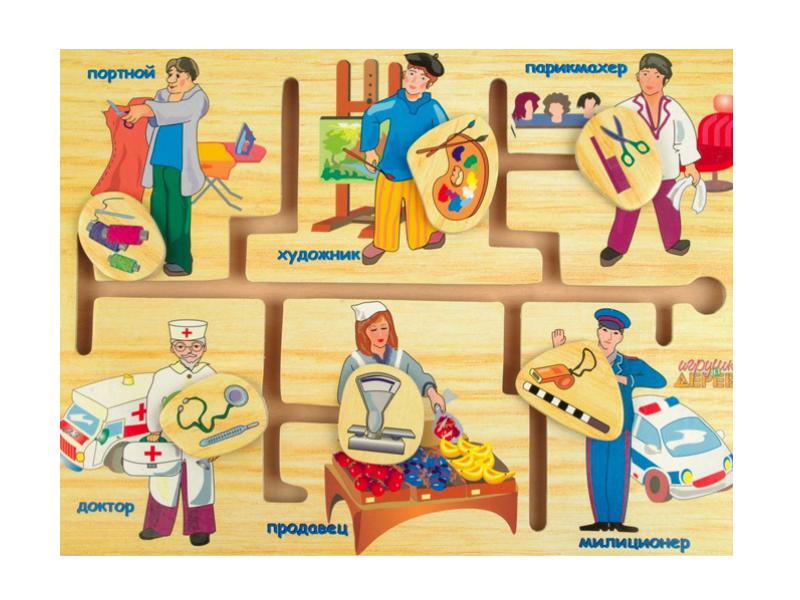 Борисова Надежда Васильевна 
учитель начальных классов
высшей квалификационной категории
Санитар на санках мчится,
Ничего с ним не случится.
Он ведь мастер 
                в санном спорте,
Тут со мною вы не спорьте.
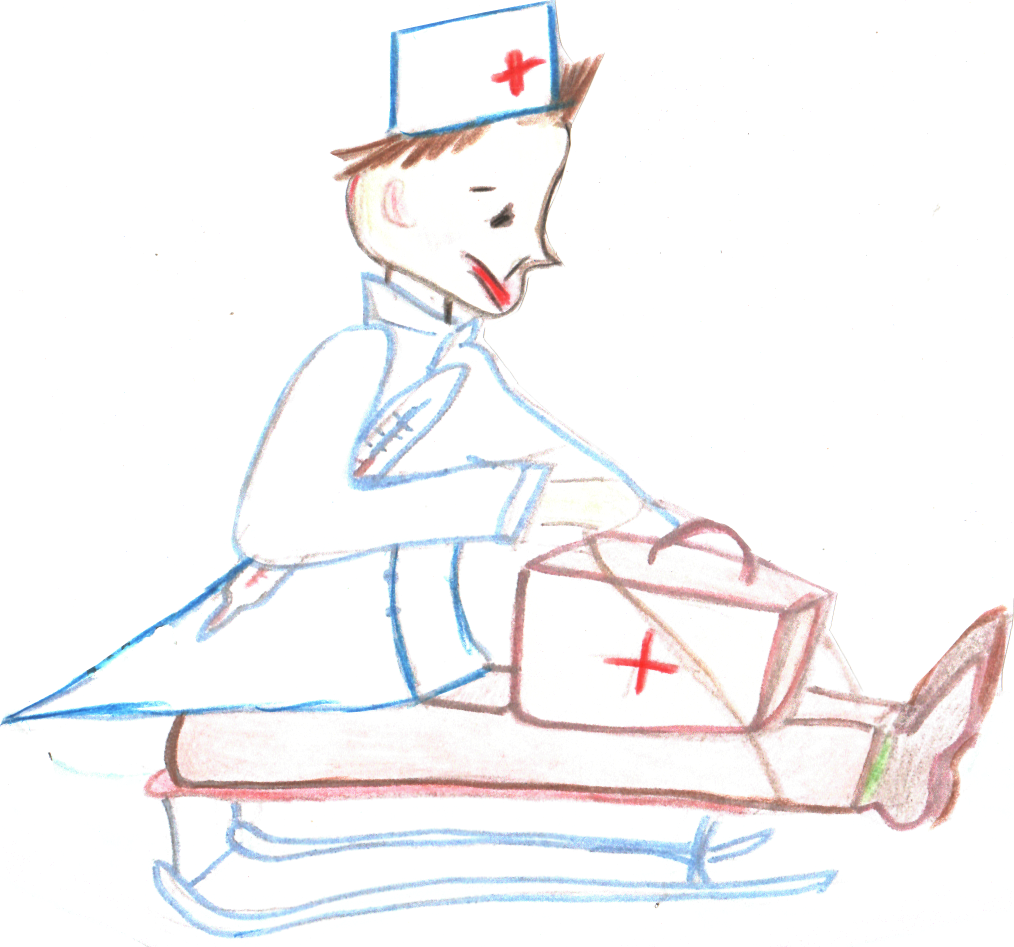 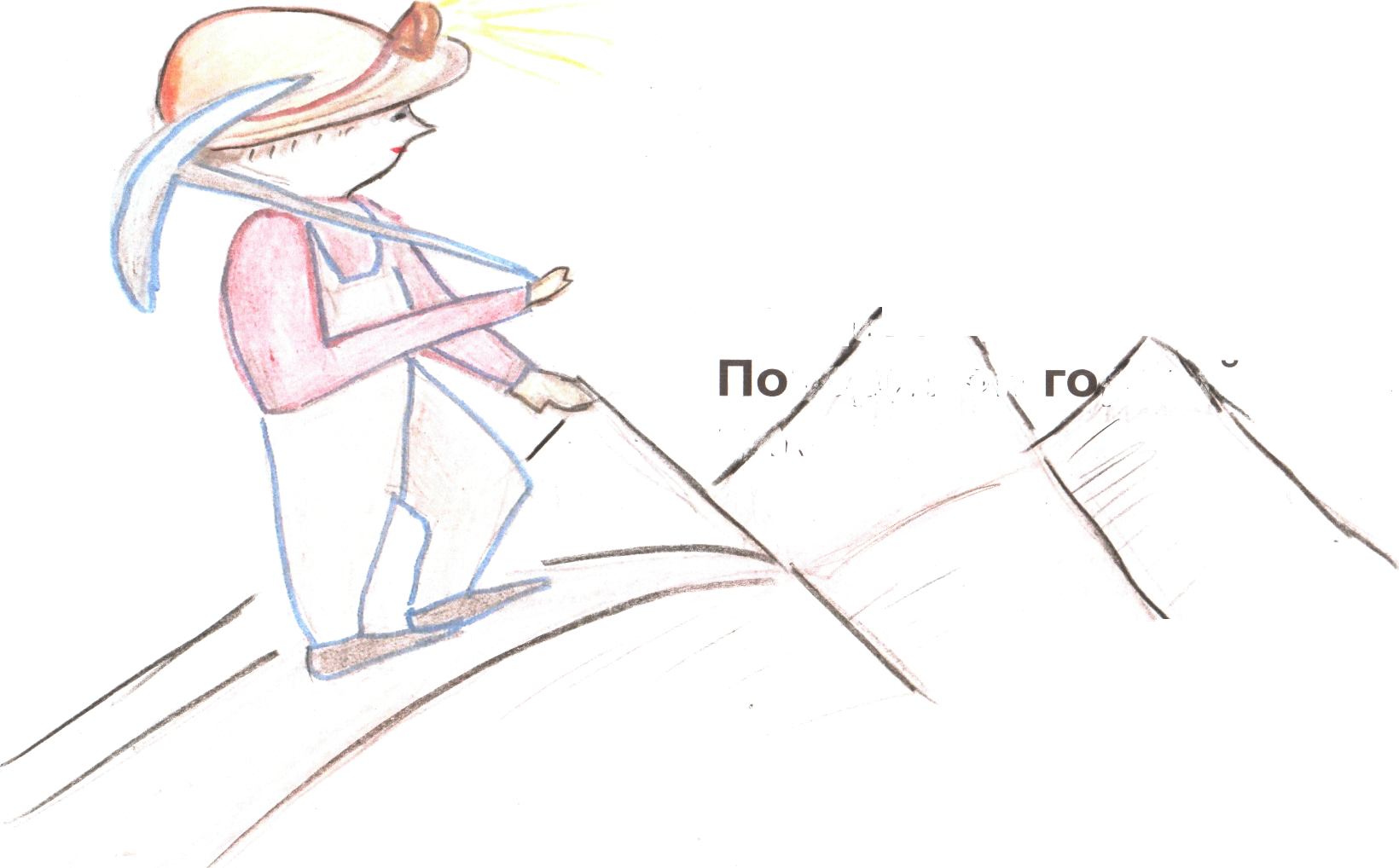 По горам, по перевалам
Всё идет горняк усталый.
Он к горам давно привык.
Покорит он горный пик.
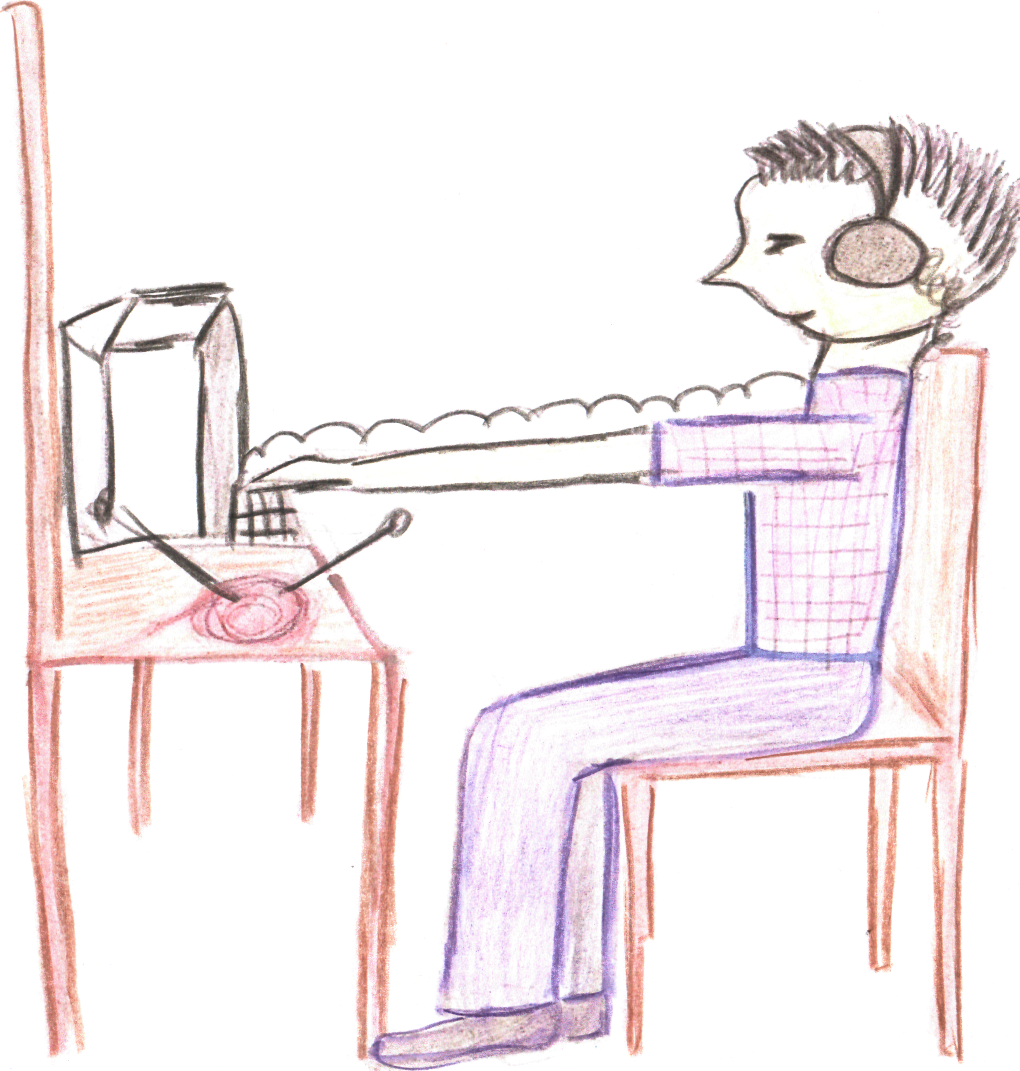 Под морзянки бодрый свист 
свитер свяжет 
вам связист: он в вязании на спицах лучший наш специалист!
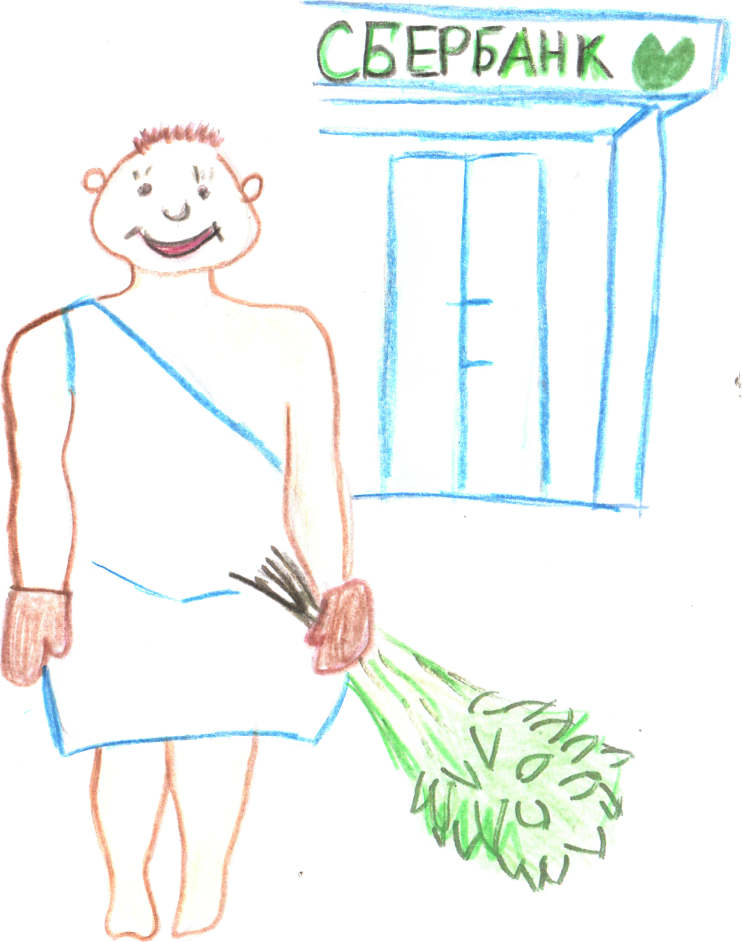 Собирает
Банщик банки,
А потом хранит в
Сбербанке.
Очень ими дорожит.
Банк с ружьём 
он сторожит.
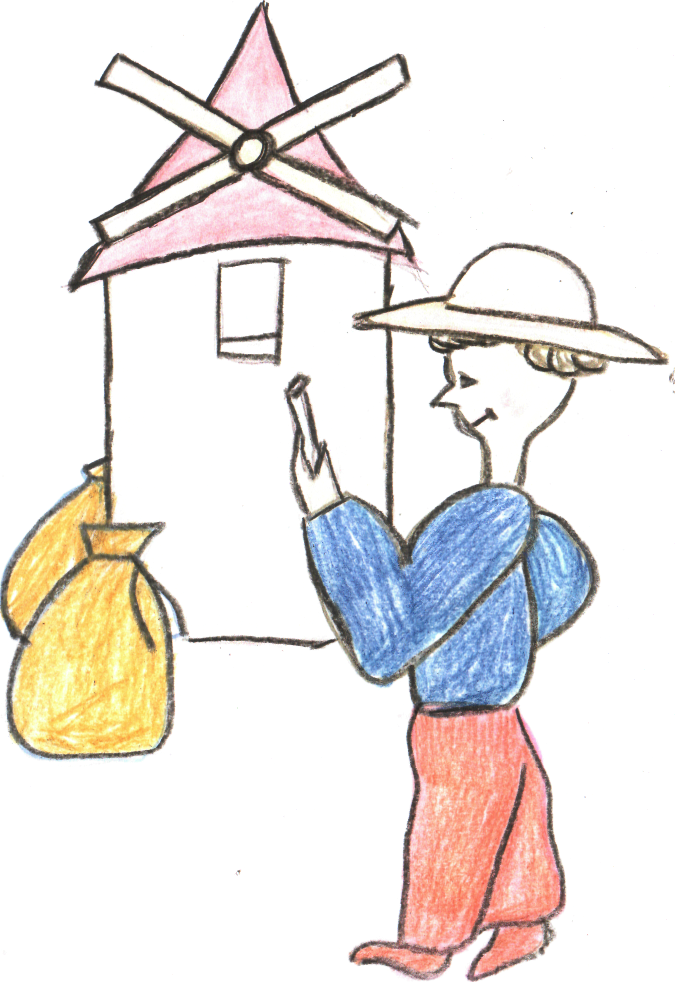 Мельник стены 
белит мелом 
И рисует 
между делом — 
На асфальте 
мелом тоже, 
Всем
портреты. 
Так похожи!
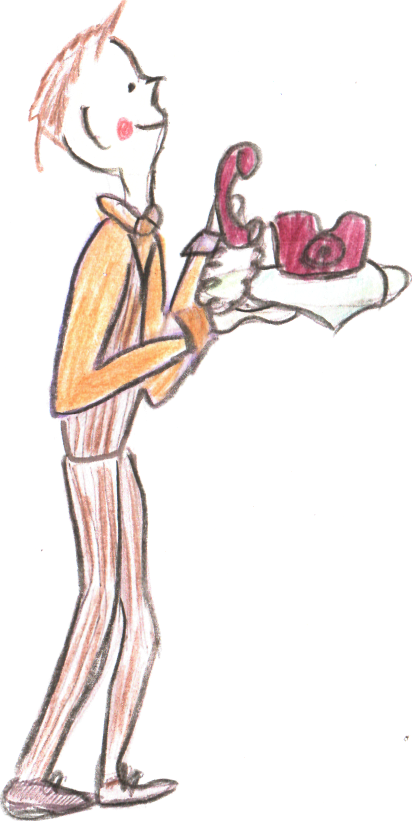 В офисе официант 
Всем покажет свой талант:
Вмиг бумаги разнесёт,
К телефону позовёт.
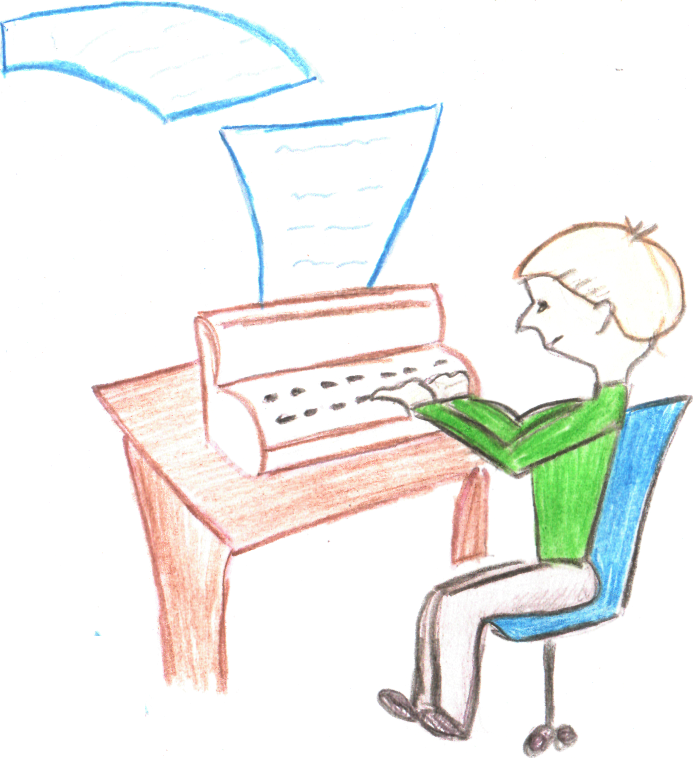 Вот в машину
машинист
Вновь
закладывает
лист.
Тук-тук-тук!
Помчались
строчки
От начала
и до точки.
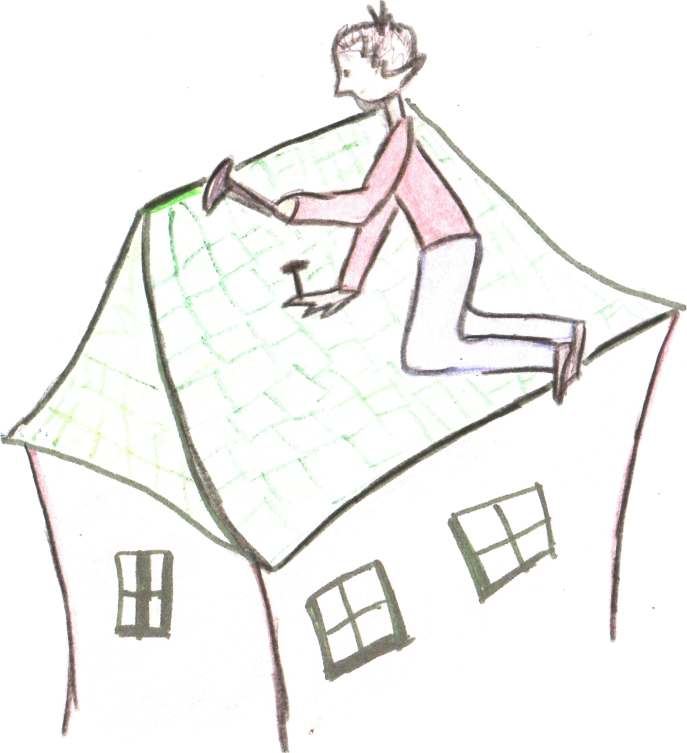 Кровельщик
здесь кровь сдаёт.
Кровь вливается
больному
Он уже здоров -
и дома.
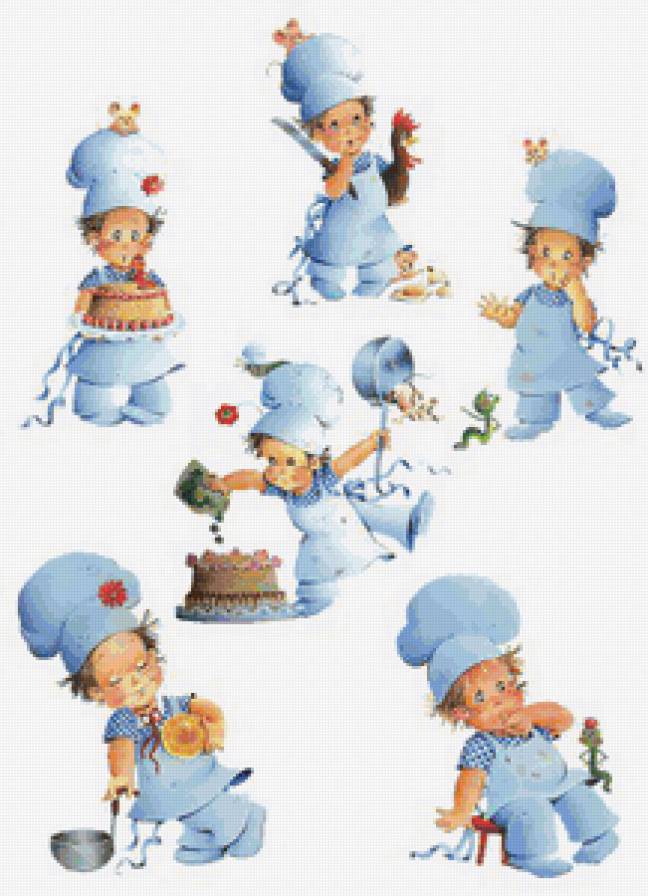 А печник печёт печенье,
Очень вкусное- с вареньем!
Может булочки испечь.
Ах, была бы  только печь!
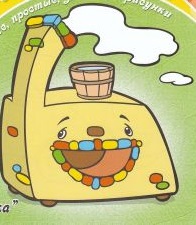 работа по оказанию помощи больным
Санитар –
добывает руду
Горняк –
Горы –
альпинист
Склад –
кладовщик
сторожит
Охранник–
красит, белит
Маляр –
рисует
Художник –
обслуживает в кафе, ресторане
Официант –
кроет крыши
Кровельщик –
сдаёт кровь для больных
Донор –
Кондитер, пекарь, повар –
печенье, булочки, 
варенье
радист
Морзянка –
«Белые руки чужие труды любят»
«Дело и учит, и мучит, и кормит»
Помните, ребята!
Каждый может выбрать дело,
Чтоб оно в руках кипело.
Чтоб Родина вами 
Могла бы гордиться!
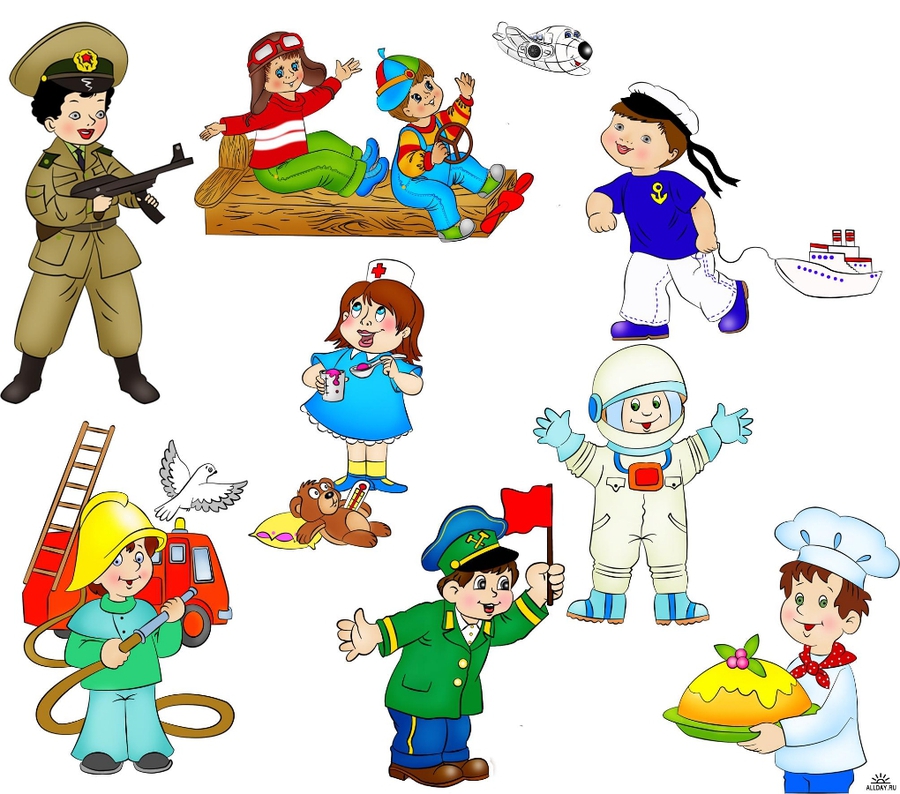 СПАСИБО ЗА ВНИМАНИЕ
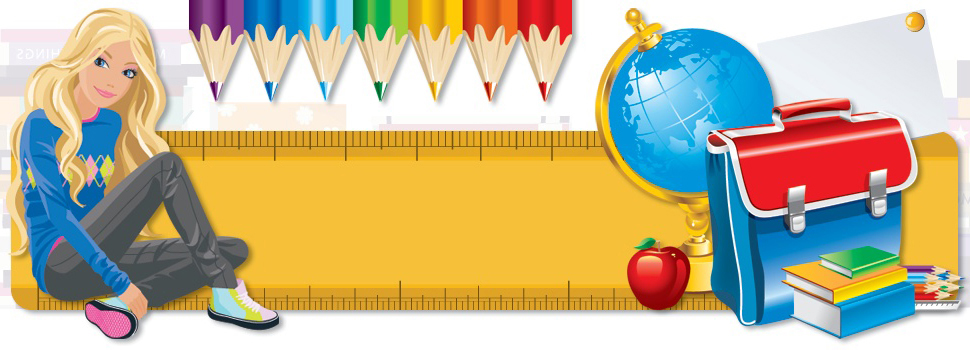